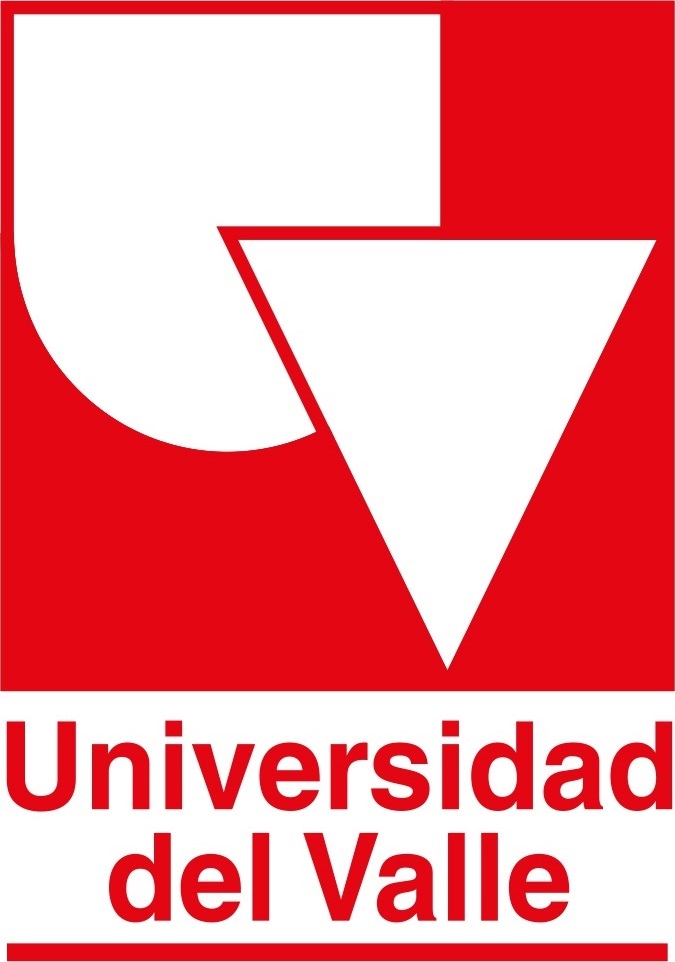 Taller: La pregunta de investigación
Lyda Osorio y Maria Alicia Del Castillo
Escuela de Salud Pública
Universidad del Valle
24 febrero 2025
[Speaker Notes: You can use this slide when teaching and presenting at TGHN LAC events]
Agenda
4:30 Bienvenida e introducción
4:45 Elaboración de las preguntas de investigación por parte de los asistentes
5:00 Características de una buena pregunta de investigación 
5:10 Crítica constructiva a las preguntas de investigación
5:40 Revisión de las preguntas de investigación
6:00 Diligenciamiento de la encuesta de satisfacción
[Speaker Notes: Icebreaker: Most unique Go around the room, and ask each participant to share something about themselves that they believe makes them different from everyone else in the room]
Objetivos de aprendizaje
Listar las características de una buena pregunta de investigación
Evaluar las características de una buena pregunta de investigación
Revisar sus propias preguntas de investigación
Asistencia y consentimiento informado
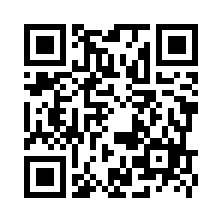 Actividad: es una buena pregunta
Se solicitará a cada participante escribir sus preguntas de investigación (15 min) 
Recurso: TGHN curso la pregunta de investigación
Presentación: una buena pregunta de investigación (10 min)
Una vez finalice la presentación cada estudiante revisa sus propias preguntas de investigación si es necesario (5 minutos)
Cada estudiante escribe su mejor pregunta de investigación (revisada si es necesario) y la pega en la pared (10 minutos)
Se asignarán participantes para evaluar las características de las preguntas de l@s compañer@s hasta que todas las preguntas queden evaluadas  (30 minutos)
Revisión de las preguntas de investigación si es necesario (20 minutos)
La pregunta de investigaciónAlgo de teoría y experiencia
¿Cuál es el problema al que se quiere dar respuesta?
Factores de riesgo
Diagnóstico
Historia natural
Eficacia
Efectividad
Eficiencia
Consecuencias económicas
Funcionalidad
Calidad de vida
[Speaker Notes: Aparece de la mirada critica que el investigador hace de la realidad (actitud esceptica)]
Características de una buena pregunta de investigación
Está formulada en forma de pregunta
Expresa una relación entre variables
Las variables son susceptibles de ser medidas
Se define en tiempo, lugar y persona
Es pertinente 
Es factible de ser respondida
Es ética
[Speaker Notes: FINER:Feasible, interesting, novel, ethical and relevant]
Características de una buena pregunta de investigación
FACTIBLEINTERESANTENOVEDOSAETICARELEVANTE
Can J Anesth/J Can Anesth (2009) 56:71–79
Características de una buena pregunta de investigación
¿Es factible?
Estrategias para el éxito:
Realizar un estudio piloto
Modificar la población de estudio
Buscar colaboraciones, entrenamiento y expertos
Utilizar diseños alternativos
INTERESANTENOVEDOSAETICARELEVANTE
Características de una buena pregunta de investigación
Estrategias para el éxito:
Responde a sus intereses personales
Responde a los intereses de sus colaboradores
Responde a los intereses de tomadores de decisiones
Responde a los intereses de la comunidad
Responde a los intereses de otros actores
¿Es factible?
¿Es interesante?
NOVEDOSAETICARELEVANTE
Características de una buena pregunta de investigación
¿Es factible?
Estrategias para el éxito:
Estar familiarizados con la literatura científica
Busque consejos de los investigadores en el tema
Consiga un mentor
¿Es interesante?
ETICARELEVANTE
¿Es novedosa?
Características de una buena pregunta de investigación
¿Es factible?
Estrategias para el éxito:
Estar familiarizados con las guías y normas de ética de investigación en seres humanos
Consulte con el comité de ética de investigaciones
¿Es interesante?
RELEVANTE
¿Es novedosa?
¿Es ética?
Características de una buena pregunta de investigación
¿Es factible?
Estrategias para el éxito:
Estar familiarizados con la literatura científica (relevancia científica)
Estar familiarizados con los debates de política (relevancia política)
Consulte expertos y mentor
Consulte la carga de enfermedad (global, nacional, local)
¿Es interesante?
¿Es novedosa?
¿Es ética?
¿Es relevante?
Como llegar a tener una buena pregunta de investigación?
Resultados de investigaciones previas (propias o de otros investigadores)
Estar alerta a nuevas tendencias y técnicas
Nutrir la imaginación (creatividad y tenacidad)
Conseguir un tutor o mentor
Brainstorming (dialogo consigo mismo y con otros)
Ejemplo de evolución de una pregunta de investigación
¿Deben las personas hacer siesta al medio día?
Con qué frecuencia hacen las personas siesta
Qué efectos benéficos tiene la siesta en la salud
Qué efectos negativos tiene la siesta en la salud u otros aspectos de la vida
Cuánto tiempo se considera una siesta
A qué hora hacen las siestas
Ejemplo de evolución de una pregunta de investigación
¿Cuál es la frecuencia y horario de la siesta en Cali?
¿Cuál es la frecuencia y horario de la siesta en los empleados de Comfenalco, Cali en mayo de 2025?
¿Es la frecuencia de trastornos de ansiedad diferente entre adultos que hacen siesta y en quienes no lo hacen que están empleados en una empresa de la ciudad de Cali en 2025 ?
Reflexión
¿Qué retos encuentra para formular la pregunta de investigación?
¿Qué le facilita la formulación de su pregunta de investigación?
Encuesta de satisfacción taller
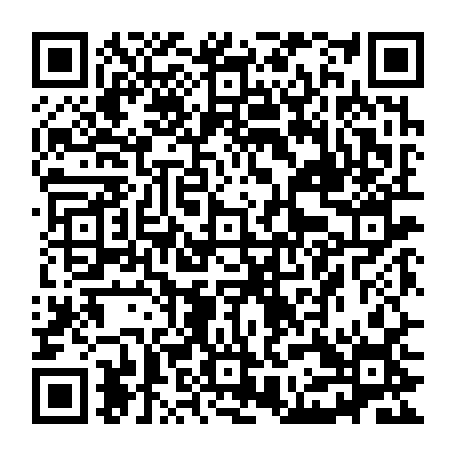